Hidden Moving Target Defense in Smart Grids
Jue Tian1,2 	Rui Tan2 	Xiaohong Guan1,3	Ting Liu1,4
1. Xi’an Jiaotong University, P.R. China 
2. Nanyang Technological University, Singapore
3. Tsinghua University, P.R. China
4. Cornell University, U.S.
1
Motivation
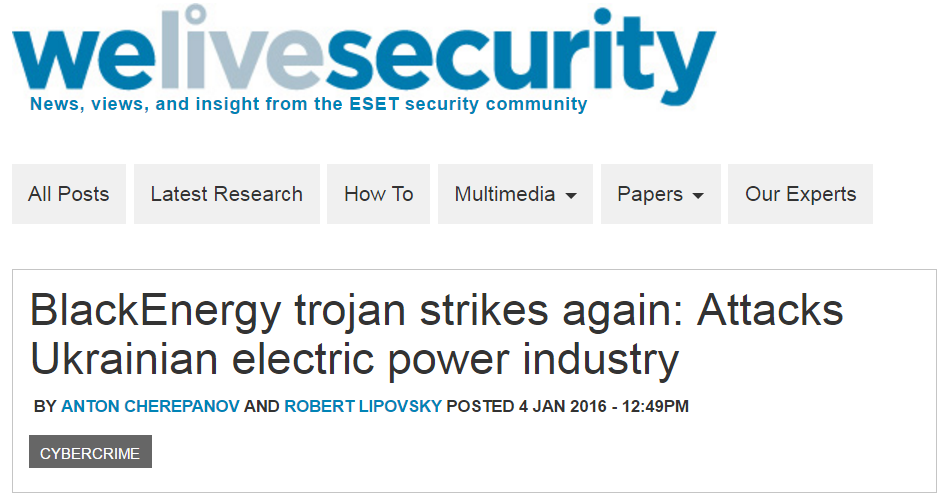 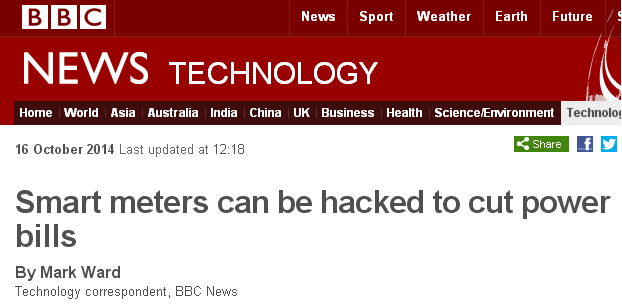 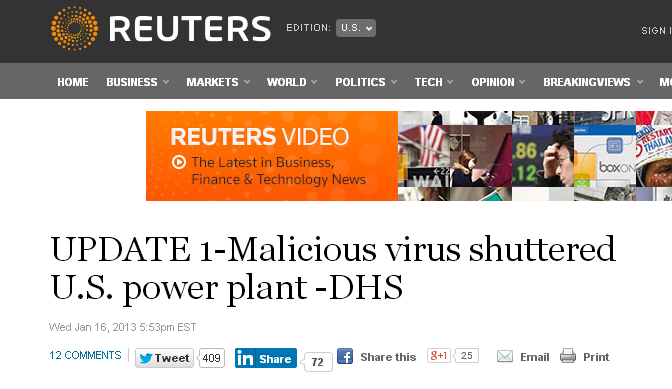 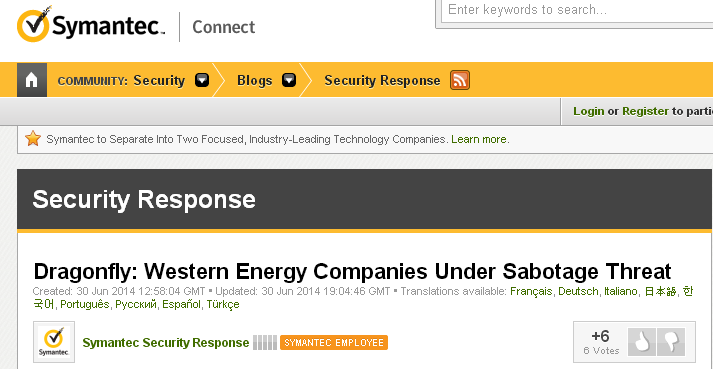 59% attacks on critical infrastructures target grid [US DHS’13]
Night Dragon: grid data exfiltration [McAfee’11]
Dragonfly: Trojan horses in grid control systems [Symantec’14]
BlackEnergy Trojan shut down 1.4 million people’s power supply in Ukraine [WeLiveSecurity’15]
2
State Estimation
DC State estimation
Input:  line flow z
Output: voltage phase estimation   


Bad data detection (BDD)
Bad data exists!
Measured data
Estimated data
3
[Speaker Notes: State estimation is used in system monitoring to best estimate the power grid state
through analysis of meter measurement data and power system models. 
In POWER GRID, state estimation means estimating State Variables from the Meter Measurements.
The meter measurements may include bus voltages, bus real and reactive power injections, and branch reactive power flows in every subsystem of a power grid.
The state variables include all the bus voltages and the angles of bus voltages. If the number of buses is n, then the number of state variables if 2*n-1.
Usually the number of Meter Measurement is much more than that of state variables.
The whole power grid can be modeled as AC power flow model or DC power flow model.]
Moving Target Defense
False data injection
Corrupt measurements

Bypass BDD [Liu CCS’09]

Moving target defense (MTD)
Lines are equipped with distributed flexible ac transmission system (D-FACTS) devices
Actively perturbs line susceptances [Rahman MTD’14]
Attack vector
DETECTED!
4
[Speaker Notes: State estimation is used in system monitoring to best estimate the power grid state
through analysis of meter measurement data and power system models. 
In POWER GRID, state estimation means estimating State Variables from the Meter Measurements.
The meter measurements may include bus voltages, bus real and reactive power injections, and branch reactive power flows in every subsystem of a power grid.
The state variables include all the bus voltages and the angles of bus voltages. If the number of buses is n, then the number of state variables if 2*n-1.
Usually the number of Meter Measurement is much more than that of state variables.
The whole power grid can be modeled as AC power flow model or DC power flow model.]
Outline
Motivation and background
  Problem statement
  Construction and properties of hidden MTD
  Simulations
5
[Speaker Notes: State estimation is used in system monitoring to best estimate the power grid state
through analysis of meter measurement data and power system models. 
In POWER GRID, state estimation means estimating State Variables from the Meter Measurements.
The meter measurements may include bus voltages, bus real and reactive power injections, and branch reactive power flows in every subsystem of a power grid.
The state variables include all the bus voltages and the angles of bus voltages. If the number of buses is n, then the number of state variables if 2*n-1.
Usually the number of Meter Measurement is much more than that of state variables.
The whole power grid can be modeled as AC power flow model or DC power flow model.]
More Intelligent Attacker
Detect the activation of MTD using BDD







MTD activation detection drives the attacker to obtain new HRisk is not substantially reduced
MTD has been activated
OK!
Launch the attack
Cancel the original attack plan
6
[Speaker Notes: State estimation is used in system monitoring to best estimate the power grid state
through analysis of meter measurement data and power system models. 
In POWER GRID, state estimation means estimating State Variables from the Meter Measurements.
The meter measurements may include bus voltages, bus real and reactive power injections, and branch reactive power flows in every subsystem of a power grid.
The state variables include all the bus voltages and the angles of bus voltages. If the number of buses is n, then the number of state variables if 2*n-1.
Usually the number of Meter Measurement is much more than that of state variables.
The whole power grid can be modeled as AC power flow model or DC power flow model.]
Example
Arbitrary MTD is not stealthy to attacker
Existing method [Rahman MTD’14]
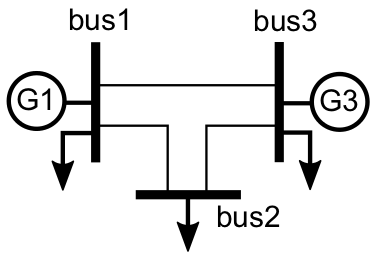 arbitrary
D
Figure: 3-bus system.
Table: Arbitrary MTD approach.
Not stealthy!
7
[Speaker Notes: State estimation is used in system monitoring to best estimate the power grid state
through analysis of meter measurement data and power system models. 
In POWER GRID, state estimation means estimating State Variables from the Meter Measurements.
The meter measurements may include bus voltages, bus real and reactive power injections, and branch reactive power flows in every subsystem of a power grid.
The state variables include all the bus voltages and the angles of bus voltages. If the number of buses is n, then the number of state variables if 2*n-1.
Usually the number of Meter Measurement is much more than that of state variables.
The whole power grid can be modeled as AC power flow model or DC power flow model.]
Hidden MTD
New MTD strategies
Hidden MTD:
	Stealthy to attacker
 Power flow invariant MTD (PFI-MTD)
	Power flows remain unchanged after MTD
 Research questions
Equivalence btw hidden and PFI?



How to construct hidden MTD?
Existence condition of hidden MTD?
Hidden MTD
PFI-MTD
8
[Speaker Notes: State estimation is used in system monitoring to best estimate the power grid state
through analysis of meter measurement data and power system models. 
In POWER GRID, state estimation means estimating State Variables from the Meter Measurements.
The meter measurements may include bus voltages, bus real and reactive power injections, and branch reactive power flows in every subsystem of a power grid.
The state variables include all the bus voltages and the angles of bus voltages. If the number of buses is n, then the number of state variables if 2*n-1.
Usually the number of Meter Measurement is much more than that of state variables.
The whole power grid can be modeled as AC power flow model or DC power flow model.]
Outline
Motivation and background
  Problem statement
  Construction and properties of hidden MTD
  Simulations
9
[Speaker Notes: State estimation is used in system monitoring to best estimate the power grid state
through analysis of meter measurement data and power system models. 
In POWER GRID, state estimation means estimating State Variables from the Meter Measurements.
The meter measurements may include bus voltages, bus real and reactive power injections, and branch reactive power flows in every subsystem of a power grid.
The state variables include all the bus voltages and the angles of bus voltages. If the number of buses is n, then the number of state variables if 2*n-1.
Usually the number of Meter Measurement is much more than that of state variables.
The whole power grid can be modeled as AC power flow model or DC power flow model.]
Equivalence btw Hidden and PFI (1)
Condition for PFI-MTD
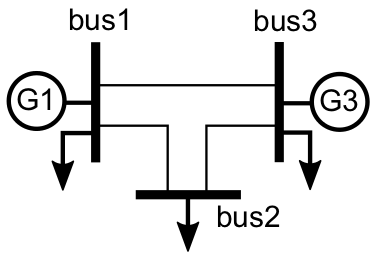 Lemma：An MTD H’ is a PFI-MTD if and only if there exists x’’, such that Hx = H’x’’.
D
D
D
Intuition:   MTD
Only if     PFI-MTD 
If     H’ has full column-rank, then x’’ is unique.
        From                      ,
Figure: 3-bus system.
Table: PFI-MTD approach.
Stealthy!
10
[Speaker Notes: State estimation is used in system monitoring to best estimate the power grid state
through analysis of meter measurement data and power system models. 
In POWER GRID, state estimation means estimating State Variables from the Meter Measurements.
The meter measurements may include bus voltages, bus real and reactive power injections, and branch reactive power flows in every subsystem of a power grid.
The state variables include all the bus voltages and the angles of bus voltages. If the number of buses is n, then the number of state variables if 2*n-1.
Usually the number of Meter Measurement is much more than that of state variables.
The whole power grid can be modeled as AC power flow model or DC power flow model.]
Equivalence btw Hidden and PFI (2)
Proposition：An MTD is a hidden MTD if and only if it is a PFI-MTD.
Hidden MTD
PFI-MTD
Intuition of  Hidden MTD  PFI-MTD
MTD:

Hidden MTD:                              (      can bypass BDD based on H)
From Lemma, hidden MTD H’ is PFI-MTD.
11
[Speaker Notes: State estimation is used in system monitoring to best estimate the power grid state
through analysis of meter measurement data and power system models. 
In POWER GRID, state estimation means estimating State Variables from the Meter Measurements.
The meter measurements may include bus voltages, bus real and reactive power injections, and branch reactive power flows in every subsystem of a power grid.
The state variables include all the bus voltages and the angles of bus voltages. If the number of buses is n, then the number of state variables if 2*n-1.
Usually the number of Meter Measurement is much more than that of state variables.
The whole power grid can be modeled as AC power flow model or DC power flow model.]
Construction of Hidden MTD
Lemma：An MTD H’ is a PFI-MTD if and only if there exists x’’, such that Hx = H’x’’.
Directly calculate H’
Choose the system state after MTD x’’
Difficult!
Compute the H’ according to
H’ is a Huge matrix!
For 118-bus system,
12
[Speaker Notes: State estimation is used in system monitoring to best estimate the power grid state
through analysis of meter measurement data and power system models. 
In POWER GRID, state estimation means estimating State Variables from the Meter Measurements.
The meter measurements may include bus voltages, bus real and reactive power injections, and branch reactive power flows in every subsystem of a power grid.
The state variables include all the bus voltages and the angles of bus voltages. If the number of buses is n, then the number of state variables if 2*n-1.
Usually the number of Meter Measurement is much more than that of state variables.
The whole power grid can be modeled as AC power flow model or DC power flow model.]
Existence of Hidden MTD
If and only if
       : immutable part of H

Only related to D-FACTS deployment
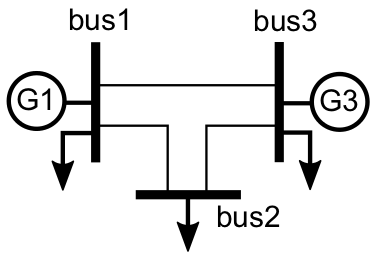 D
13
[Speaker Notes: State estimation is used in system monitoring to best estimate the power grid state
through analysis of meter measurement data and power system models. 
In POWER GRID, state estimation means estimating State Variables from the Meter Measurements.
The meter measurements may include bus voltages, bus real and reactive power injections, and branch reactive power flows in every subsystem of a power grid.
The state variables include all the bus voltages and the angles of bus voltages. If the number of buses is n, then the number of state variables if 2*n-1.
Usually the number of Meter Measurement is much more than that of state variables.
The whole power grid can be modeled as AC power flow model or DC power flow model.]
Existence of Hidden MTD
If and only if
       : immutable part of H

Only related to D-FACTS deployment
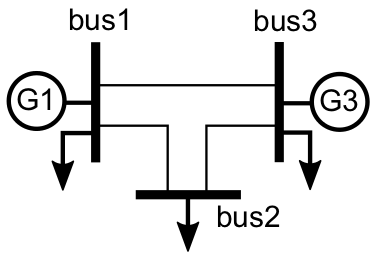 D
D
14
[Speaker Notes: State estimation is used in system monitoring to best estimate the power grid state
through analysis of meter measurement data and power system models. 
In POWER GRID, state estimation means estimating State Variables from the Meter Measurements.
The meter measurements may include bus voltages, bus real and reactive power injections, and branch reactive power flows in every subsystem of a power grid.
The state variables include all the bus voltages and the angles of bus voltages. If the number of buses is n, then the number of state variables if 2*n-1.
Usually the number of Meter Measurement is much more than that of state variables.
The whole power grid can be modeled as AC power flow model or DC power flow model.]
Hidden MTD Construction Algorithm
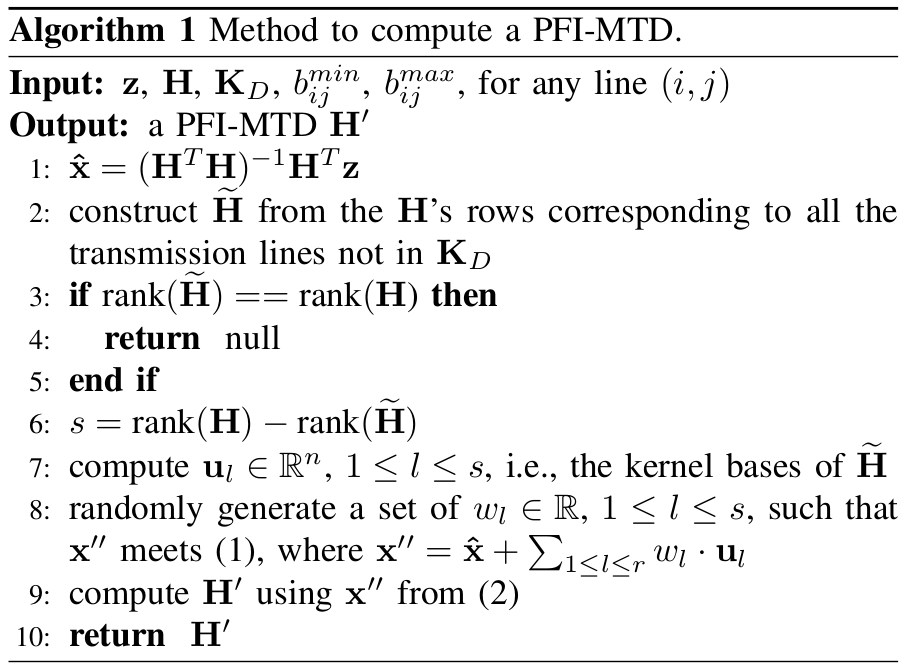 Existence condition
Construct new H’
15
[Speaker Notes: State estimation is used in system monitoring to best estimate the power grid state
through analysis of meter measurement data and power system models. 
In POWER GRID, state estimation means estimating State Variables from the Meter Measurements.
The meter measurements may include bus voltages, bus real and reactive power injections, and branch reactive power flows in every subsystem of a power grid.
The state variables include all the bus voltages and the angles of bus voltages. If the number of buses is n, then the number of state variables if 2*n-1.
Usually the number of Meter Measurement is much more than that of state variables.
The whole power grid can be modeled as AC power flow model or DC power flow model.]
Outline
Motivation and background
  Problem statement
  Construction and properties of hidden MTD
  Simulations
16
[Speaker Notes: State estimation is used in system monitoring to best estimate the power grid state
through analysis of meter measurement data and power system models. 
In POWER GRID, state estimation means estimating State Variables from the Meter Measurements.
The meter measurements may include bus voltages, bus real and reactive power injections, and branch reactive power flows in every subsystem of a power grid.
The state variables include all the bus voltages and the angles of bus voltages. If the number of buses is n, then the number of state variables if 2*n-1.
Usually the number of Meter Measurement is much more than that of state variables.
The whole power grid can be modeled as AC power flow model or DC power flow model.]
Simulation Setting
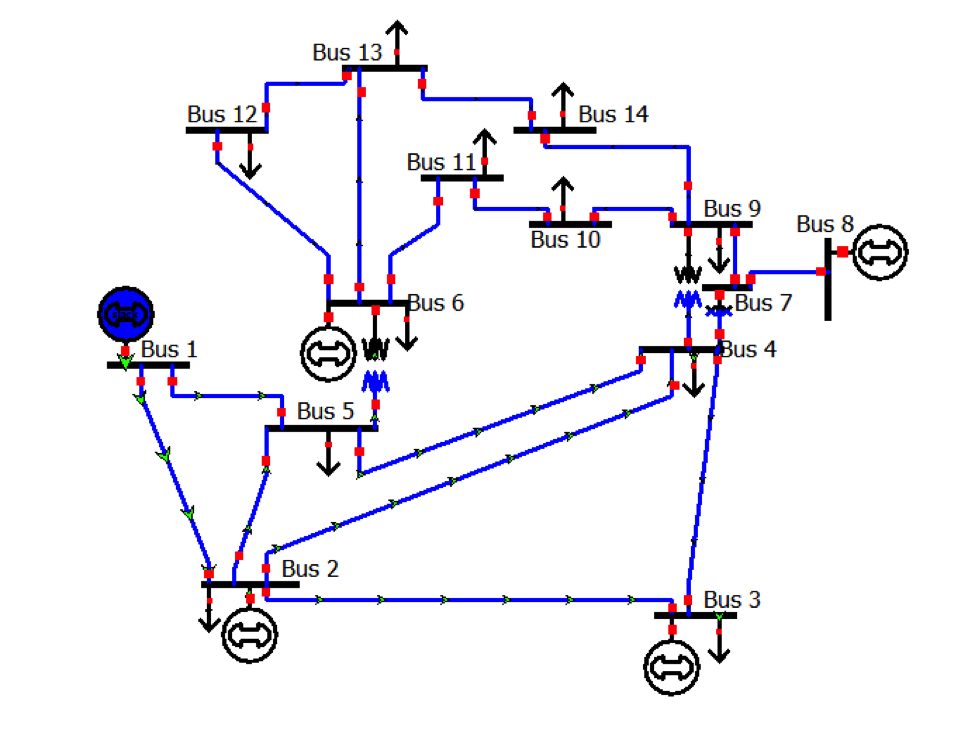 Matlab & Matpower Toolbox

IEEE 14-bus system

All lines are D-FACTS equipped

Measurement noise and threshold
Noiseless: threshold
Noisy:
Figure: 14-bus system
with false alarm rate 5%.
17
MTD Stealthiness
Magnitude of MTD: q
Adjusting capability of line susceptance


General setting: 20%; Low load condition: much larger (e.g., 90%)
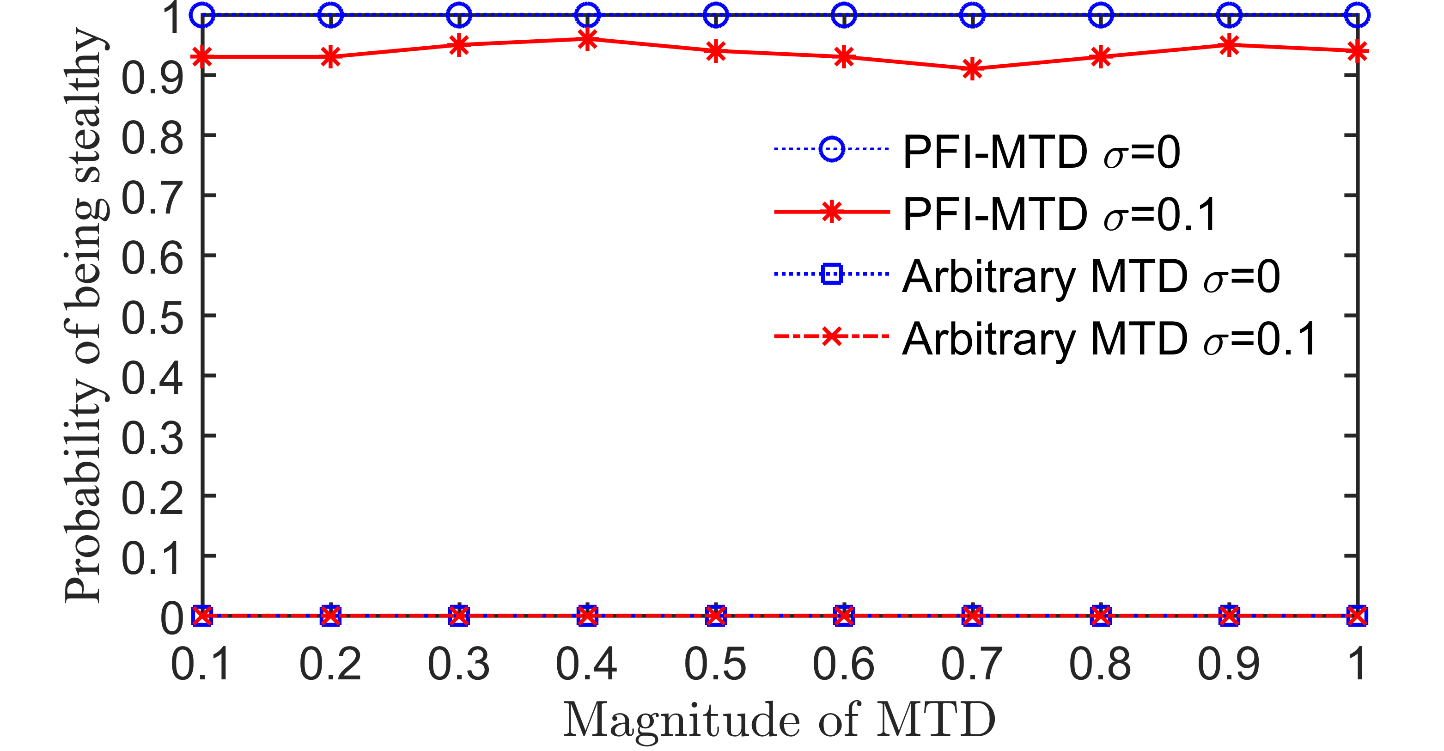 18
[Speaker Notes: PFI-MTD is always stealthy when noiseless.
Noise slightly reduce MTD’s stealthy.
Arbitrary MTD is not stealthy.]
Attack Detection Probability
Attacker is able to corrupt measurements of all sensors
FDI attack with small magnitude
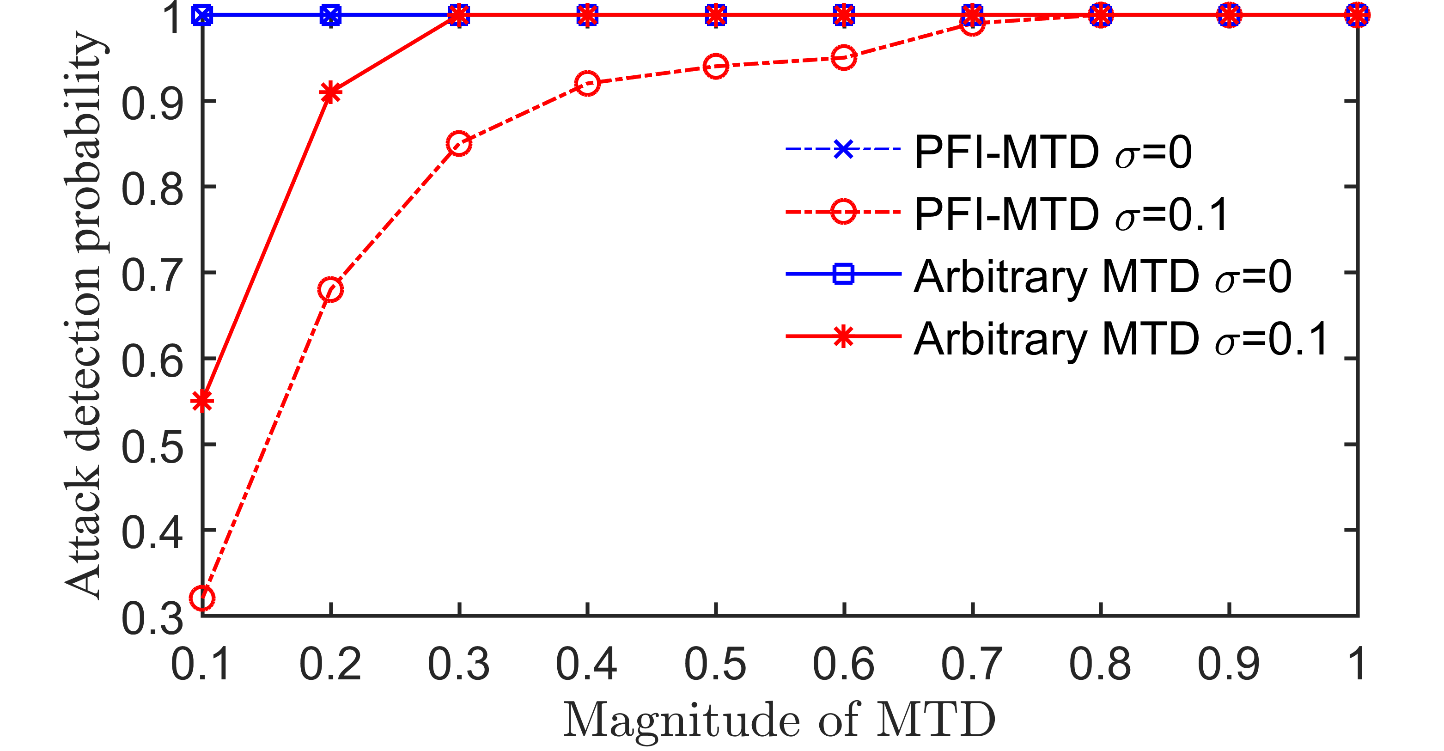 19
Conclusion
MTD under a more adversary setting
Attacker can detect the activation of arbitrary MTD
Hidden MTD
Equivalence to power flow invariant MTD
Construction algorithm
Existence condition

Ongoing work
Hidden MTD under ac power flow model
Hidden MTD’s completeness
20